Embracing and Facilitating Change
Session 4
Learning Outcomes
Recognize the need for change in the Order of the Arrow and our role as leaders in Scouting of change
Be able to facilitate change as leaders and address resistance to changes
Understand how to plan for and communicate changes that we as leaders want to implement
A Need For Change
How Do We Change??
Activate leadership
Put members first
Make change compelling and exciting
Pay attention to high and low points in momentum
Don’t ignore resistance
Empower members through communication
The Breakdown
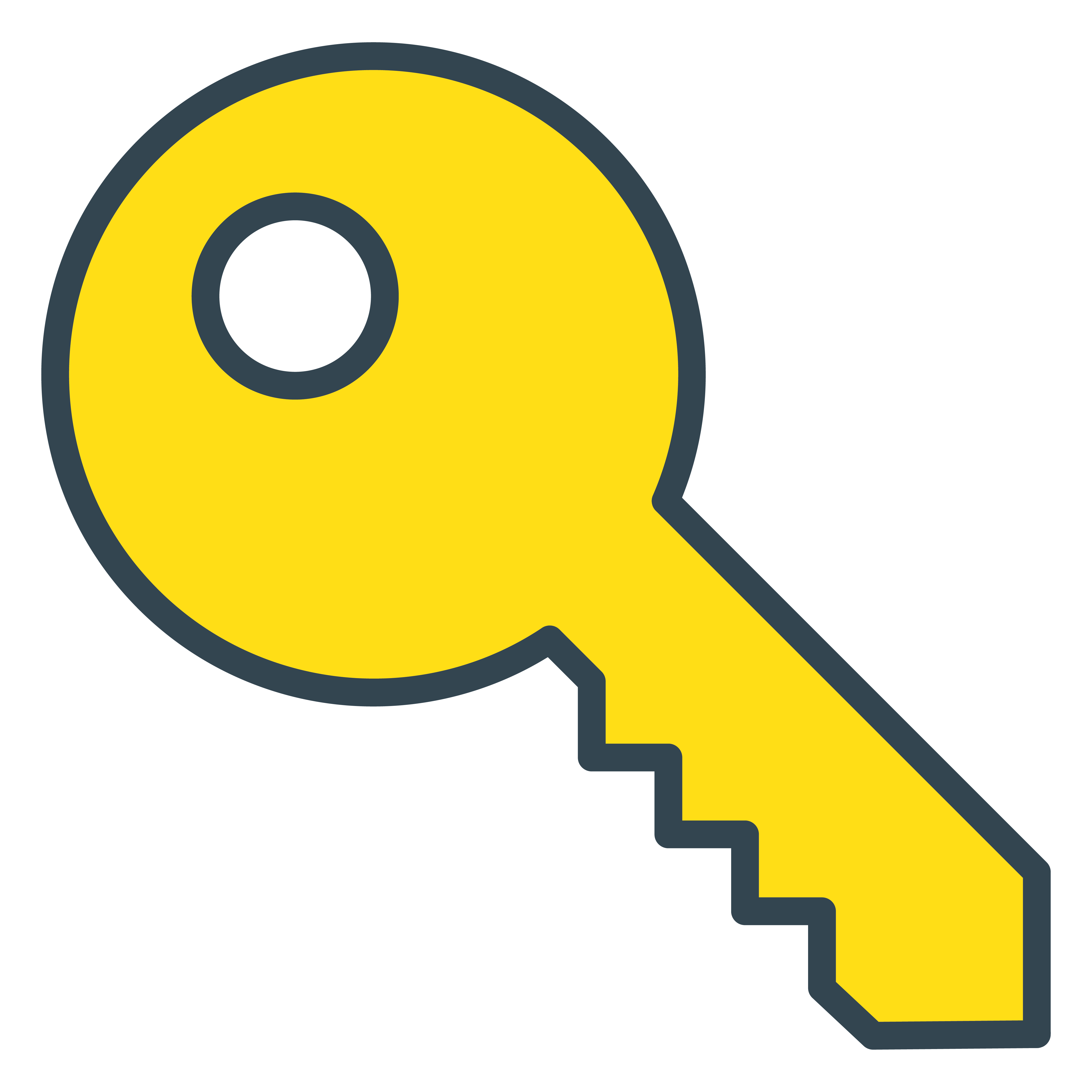 COMMUNICATION
is
“To improve is to change; to be perfect is to change often.”Winston Churchill
A Model for Leading and Communicating Change
Use the ADKAR Method
Start with the Enablement Zone (ADK)
End with the Engagement Zone (AR)
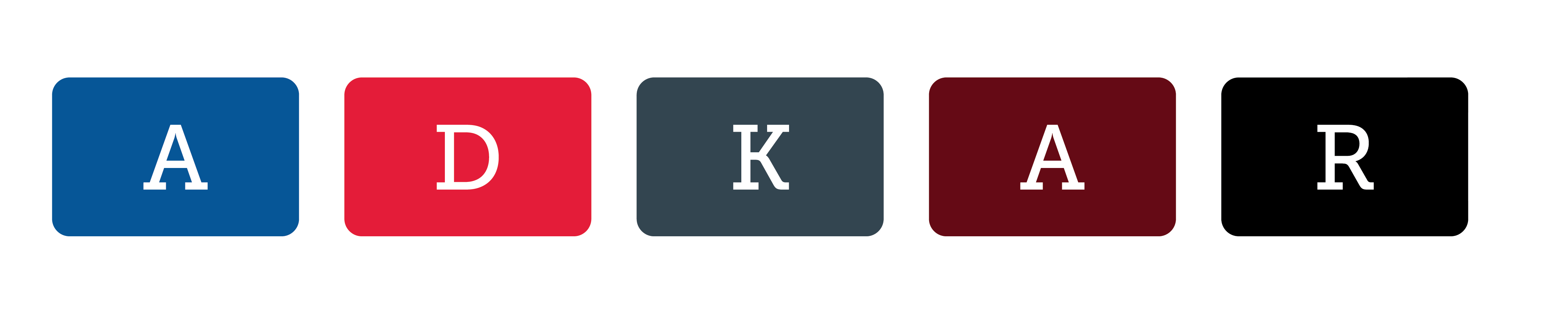 Awareness
Recognize the need for change as leaders
Be the link between ACT and your lodge
Teach what you learn here to your members
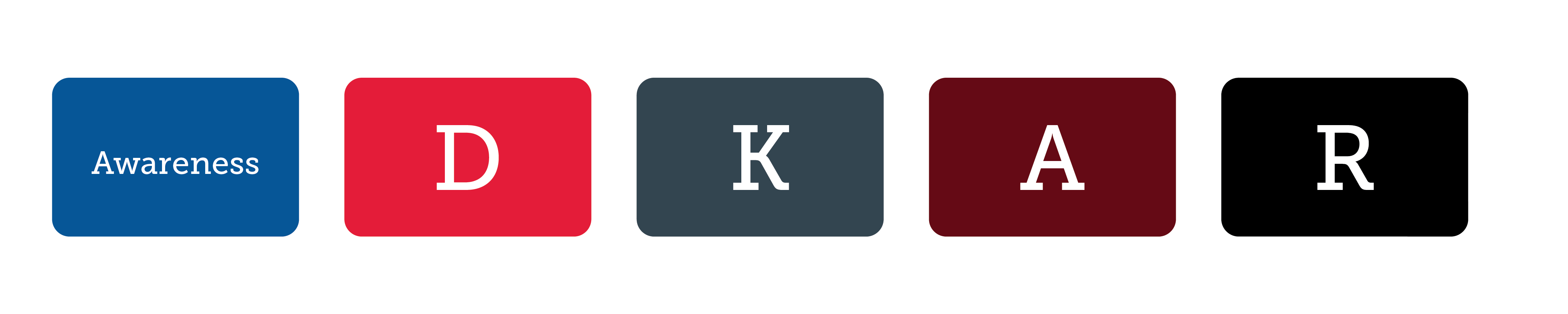 Desire
Be able to answer “what’s in it for me?”
Show why we need to change
Develop trust to encourage involvement
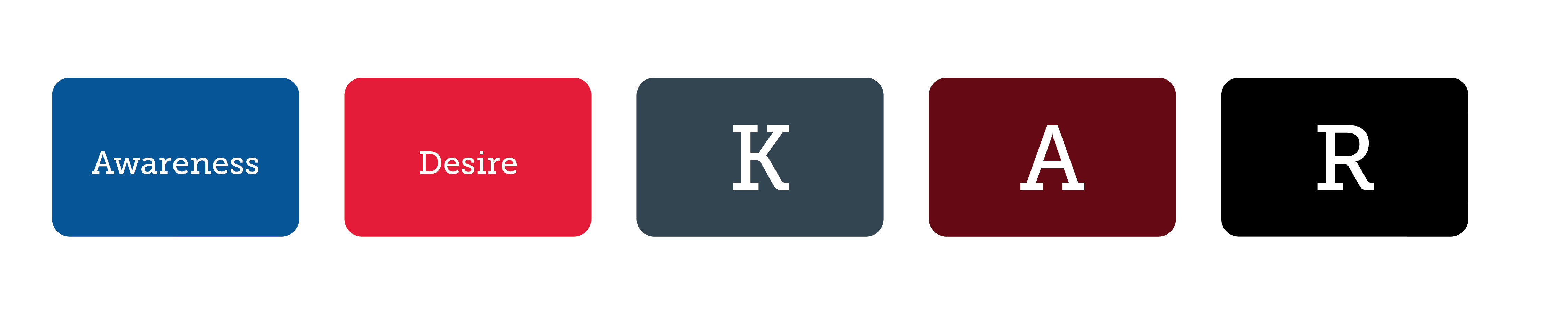 A Model for Leading and Communicating Change
What resources are needed for change?
Provide training to help leaders prepare
You already have the tools - make sure you leverage them!
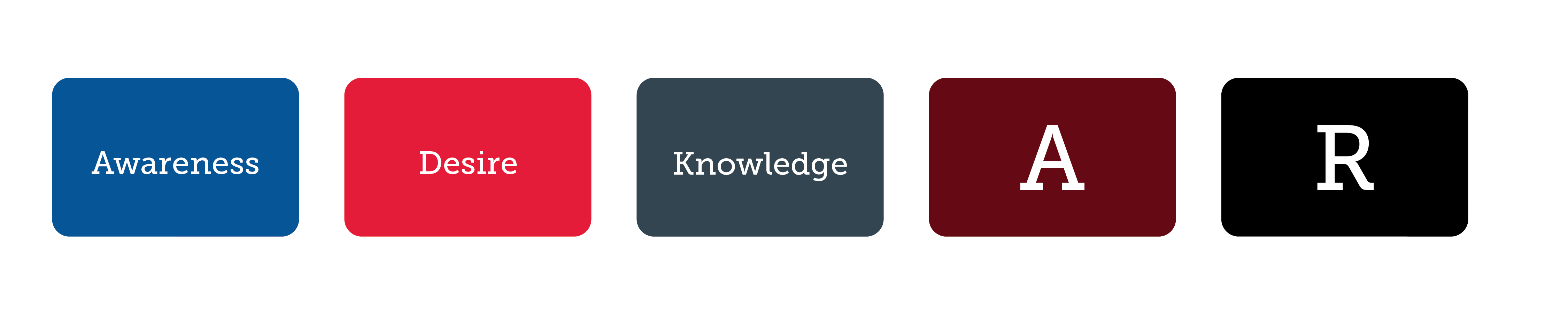 Ability
Time to begin enacting our change
Allow for practice, give feedback
This must be cyclical
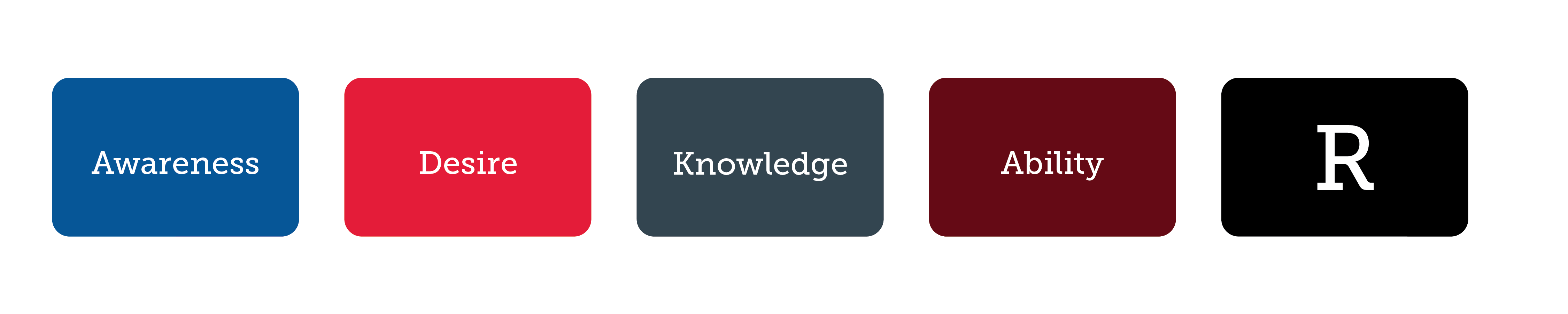 Reinforcement
Sustain the change
Don’t move on until your change is established
Highlight your successes for the next change
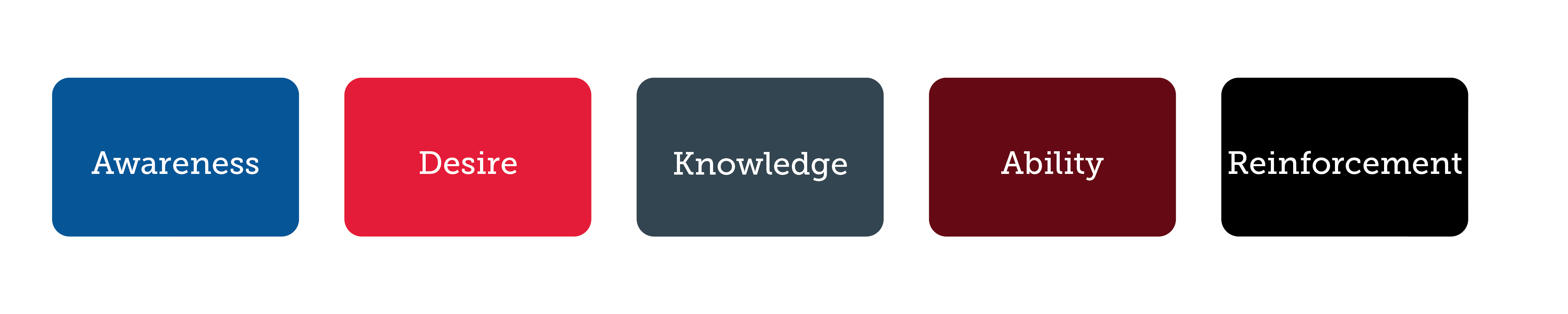 Breakout
Each group will receive a scenario that requires you to implement a change
Read the scenario and think about how you would address the situation and answer each of the questions
Select one person who will give a 1-minute explanation of your how your group dealt with your change